Plan Multisectorial para Enfrentar la Resistencia a los Antimicrobianos 2019-2021
ACCIONES VINCULADAS A LA INOCUIDAD DE LOS ALIMENTOS
Generalidades
Plan multisectorial para enfrentar la RAM
Acciones vinculadas a la inocuidad de los alimentos.
Acción de la Tripartita
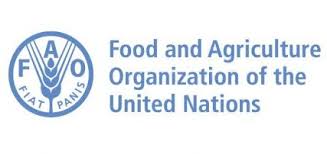 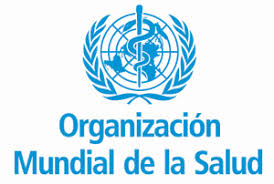 Enfoque “una salud”
Implica una estrecha articulación, una misma visión y una labor activa de los sectores de la salud pública, la sanidad animal, la sanidad vegetal y la salud ambiental para apoyar el enfoque de «Una salud».
Plan Multisectorial para Enfrentar la Resistencia a los Antimicrobianos 2019-2021
Objetivos estratégicos (OE):
 
OE 1. Mejorar la concienciación y la comprensión con respecto a la resistencia a los antimicrobianos (AMR/RAM) a través de una comunicación, educación y formación efectivas.
OE 2. Reforzar los conocimientos y la base científica a través de la vigilancia y la investigación.
OE 3. Reducir la incidencia de las infecciones con medidas eficaces de saneamiento, higiene y prevención de la infección.
OE 4. Utilizar de forma óptima los medicamentos antimicrobianos en la salud humana y sanidad animal.
OE 5. Preparar argumentos económicos a favor de una inversión sostenible que tenga en cuenta las necesidades de Perú y aumentar la inversión en nuevos medicamentos, medios de diagnóstico, vacunas y otras intervenciones.
https://antimicrobianos.ins.gob.pe/